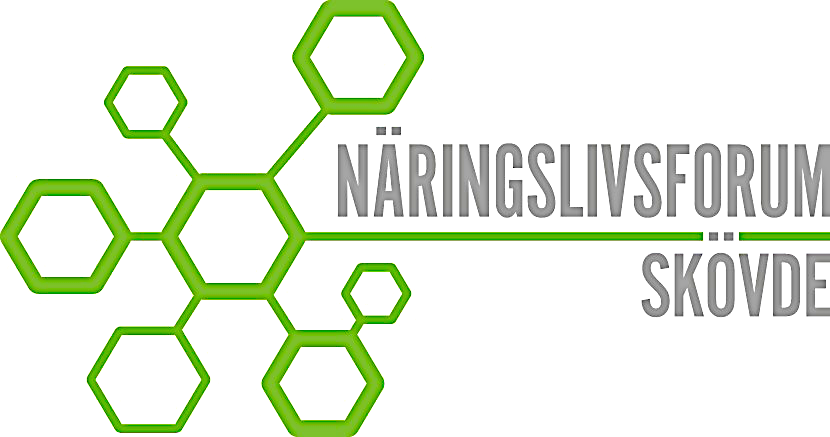 GÄLLANDE STADGAR
STADGEFÖRSLAG 2023
§ 1 Föreningens syfte och verksamhet 

Föreningen skall verka för en aktiv utveckling av näringslivet i Skövde. 
Samverkan skall eftersträvas med: 
Företag inom kommunen 
Näringslivsorganisationer inom kommunen 
Skövde Kommun 
Högskolan och Gothia Science Park 
Företag och näringslivsorganisationer inom regionen
1 § FÖRENINGENS SYFTE OCH VERKSAMHET
Föreningen skall verka för en aktiv utveckling av näringslivet i Skövde. Samverkan skall eftersträvas med:
Företag inom kommunen
Näringslivsorganisationer inom kommunen
Skövde Kommun och bolag ägda av Skövde Kommun
Science Park Skövde AB
Högskolan i Skövde
Företag och näringslivsorganisationer inom regionen
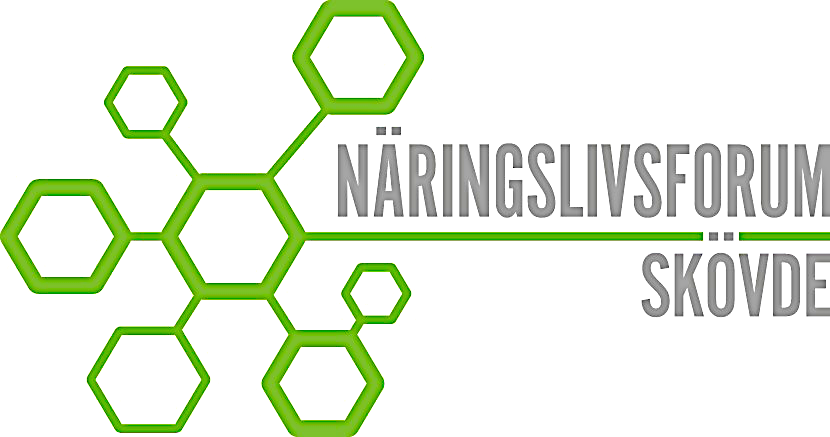 GÄLLANDE STADGAR
STADGEFÖRSLAG 2023
§ 2 Medlemskap 

Föreningen är öppen för företag och personer som direkt eller indirekt vill stödja näringslivet i Skövde. 
Medlem äger när som helst säga upp sig till utträde med uppsägningstid av tre månader före utgången av föreningens verksamhetsår. Uppsägningen skall vara skriftlig.
2 § MEDLEMSKAP 
Föreningen är öppen för företag och personer som direkt eller indirekt vill stödja näringslivet i Skövde.
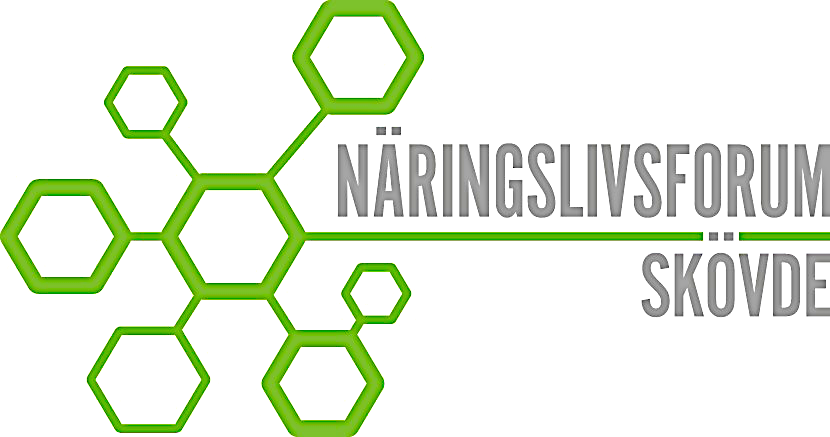 GÄLLANDE STADGAR
STADGEFÖRSLAG 2023
§ 3 Föreningens arbetsformer 
Föreningens verksamhetsår skall vara kalenderår. 

Föreningen sammanträder som regel minst två gånger per år. Ett av dessa är årsmöte och hålls under första kvartalet. Kallelse till sammanträde utsändes senast två veckor före. 

För handläggning och beredning av högprioriterade frågor, utser styrelsen arbetsgrupper. 
Föreningens löpande verksamhet handläggs av styrelsen och dess arbetsutskott. Arbetsutskottet utses av styrelsen. 

Vid sammanträden skall föras beslutsprotokoll. Protokollen skall, förutom av ordföranden, justeras av en på sammanträdet utsedd justeringsman. 
Beslut inom föreningen fattas med enkel majoritet.
3 § FÖRENINGENS ARBETSFORMER 
Föreningen sammanträder som regel en gång per år vid årsmötet.
Kallelse till sammanträde utsändes senast två veckor före. För handläggning och beredning av högprioriterade frågor, utser styrelsen arbetsgrupper. Föreningens löpande verksamhet handläggs av styrelsen och dess arbetsutskott.
 
Arbetsutskottet utses av styrelsen.
 
Vid sammanträden skall föras beslutsprotokoll. Protokollen skall, förutom av ordföranden, justeras av en på sammanträdet utsedd justeringsman.
 
Beslut inom föreningen fattas med enkel majoritet.
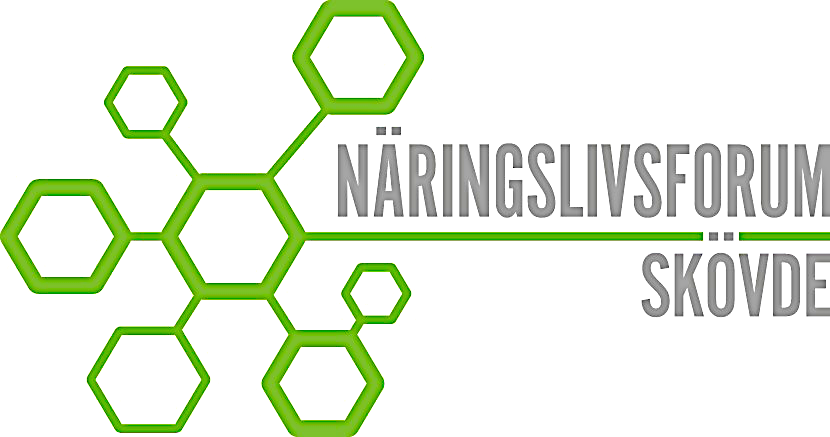 GÄLLANDE STADGAR
STADGEFÖRSLAG 2023
Fanns ej
4 § BESLUTANDE ORGAN 
Föreningens beslutande organ är årsmötet, extra årsmöte och styrelsen.
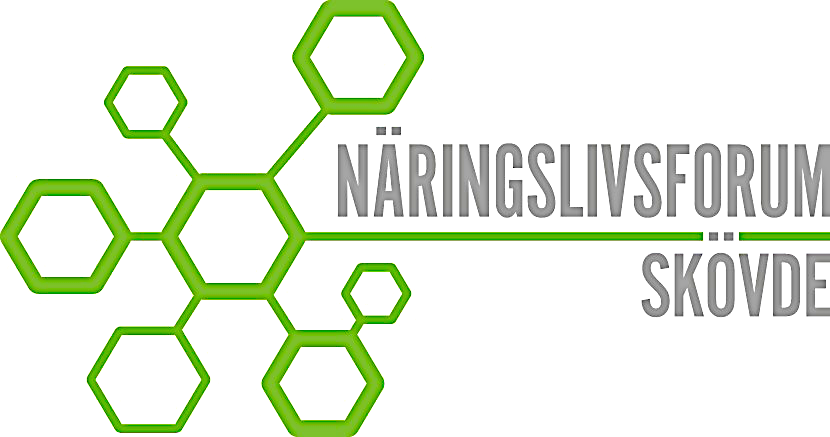 GÄLLANDE STADGAR
STADGEFÖRSLAG 2023
§ 7 Teckning av firman 

Föreningens firma tecknas av ordförande och kassör var för sig.
5 § FIRMATECKNING 
Föreningens firma tecknas av ordförande och kassör var för sig.
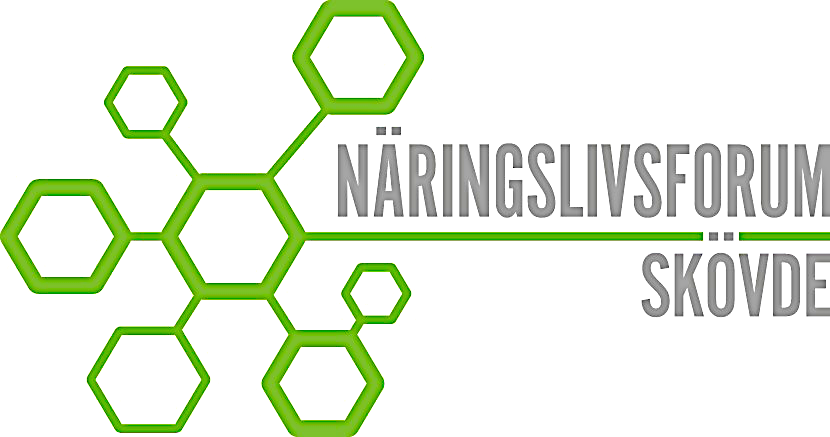 GÄLLANDE STADGAR
STADGEFÖRSLAG 2023
§ 3 Föreningens arbetsformer 

Föreningens verksamhetsår skall vara kalenderår.
6 § VERKSAMHETS- OCH RÄKENSKAPSÅR 
Föreningens verksamhetsår och räkenskapsår omfattar tiden: 
1 januari t.o.m. 31 december
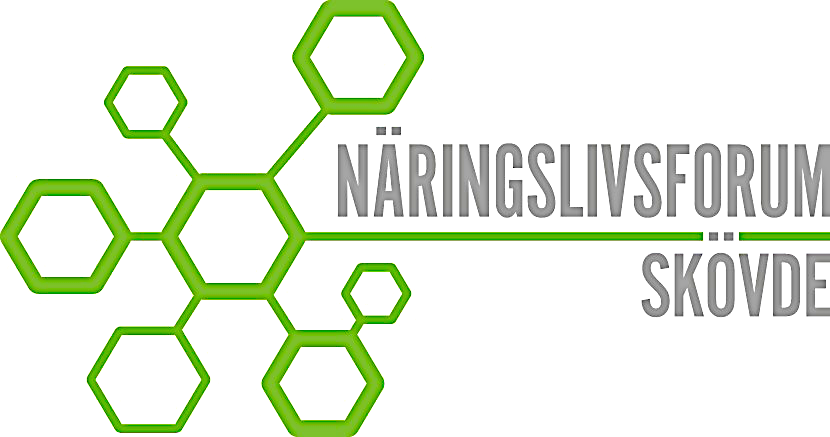 GÄLLANDE STADGAR
STADGEFÖRSLAG 2023
Fanns ej
7 § STADGETOLKNING 
Uppstår fråga om tolkning av dessa stadgar eller om förhållande som inte är förutsett i stadgarna, avgörs frågan av nästkommande årsmöte eller i trängande fall av styrelsen.
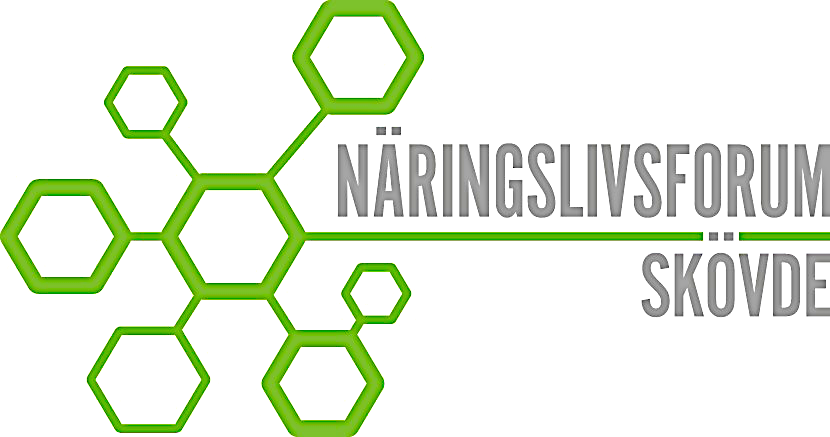 GÄLLANDE STADGAR
STADGEFÖRSLAG 2023
§ 8 Upplösning av föreningen eller ändring av stadgar 

Uppstår fråga om ändring av stadgar eller om upplösning av föreningen, erfordras för beslut att minst 2/3 av medlemmarna som är närvarande på årsmötet är ense om därom samt att sådant beslut fattas å två på varandra följande sammanträden. 

Vid upplösning av föreningen skall eventuella tillgångar utskiftas till annan näringslivsorganisation
8 § STADGEÄNDRING ELLER UPPLÖSNING AV FÖRENINGEN
Uppstår fråga om ändring av stadgar eller om upplösning av föreningen, erfordras för beslut att minst 2/3 av medlemmarna som är närvarande på årsmötet är ense om därom samt att sådant beslut fattas å två på varandra följande sammanträden.
Vid upplösning av föreningen skall eventuella tillgångar utskiftas till annan näringslivsorganisation
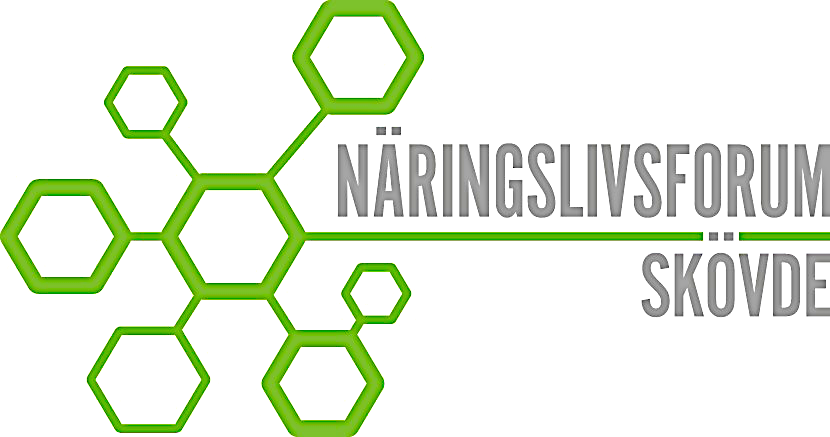 GÄLLANDE STADGAR
STADGEFÖRSLAG 2023
§ 6 Medlems- och serviceavgifter
 
Varje medlem betalar en medlemsavgift samt en serviceavgift. Avgifterna (och eventuella övriga avgifter) beslutas vid årsmötet. Medlemsmatrikel upprättas inför varje årsmöte.
9 § MEDLEMS OCH SERVICEAVGIFTER
Varje medlem betalar en medlemsavgift samt en serviceavgift. Avgifterna (och eventuella övriga avgifter) beslutas vid årsmötet.
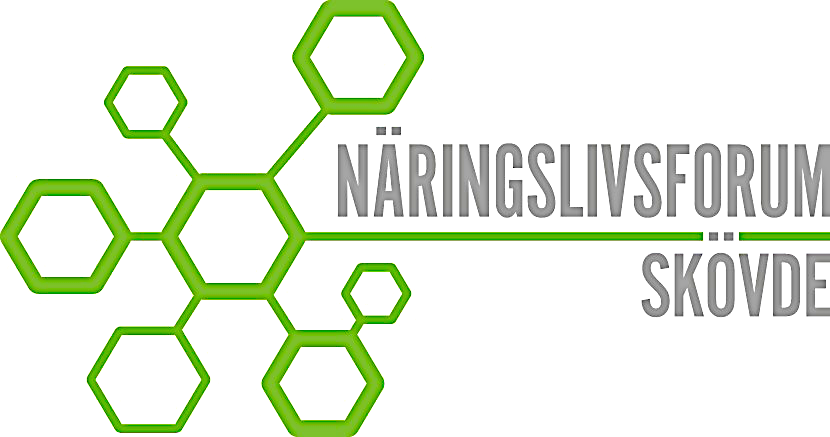 GÄLLANDE STADGAR
STADGEFÖRSLAG 2023
§ 2 Medlemskap 

Medlem äger när som helst säga upp sig till utträde med uppsägningstid av tre månader före utgången av föreningens verksamhetsår. Uppsägningen skall vara skriftlig.
10 § UTTRÄDE 
Medlem äger när som helst säga upp sig till utträde med uppsägningstid av tre månader före utgången av föreningens verksamhetsår.
 
Uppsägningen skall vara skriftlig.
 
 
Medlem som inte fullgjort sina ekonomiska förpliktelser mot föreningen skall anmodas att göra det inom 30 dagar efter det att han eller hon mottagit skrivelse härom. Underlåter medlem att betala medlemsavgift inom tre månader från förfallodag, och beviljar styrelsen inte anstånd, skall denne anses ha anmält sitt utträde ur föreningen.
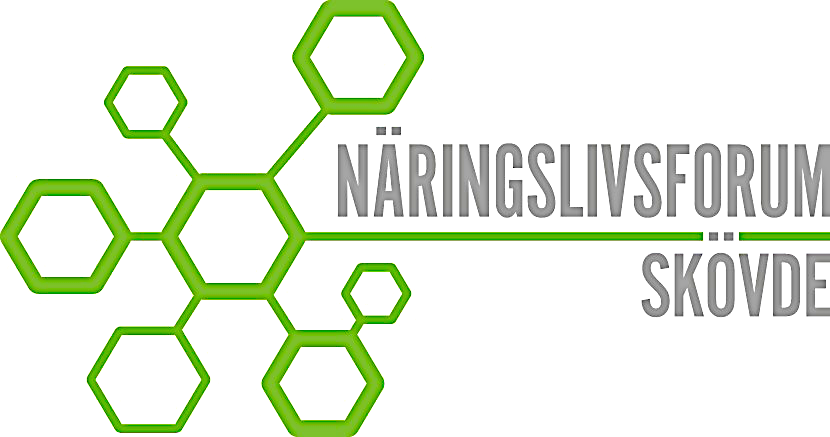 GÄLLANDE STADGAR
STADGEFÖRSLAG 2023
Fanns ej
11 § MEDLEMS RÄTTIGHETER OCH SKYLDIGHETER  
har rätt att delta i sammankomster som anordnas för medlemmarna, 
har rätt till information om föreningen verksamhet, 
skall betala de avgifter som beslutas av årsmöte
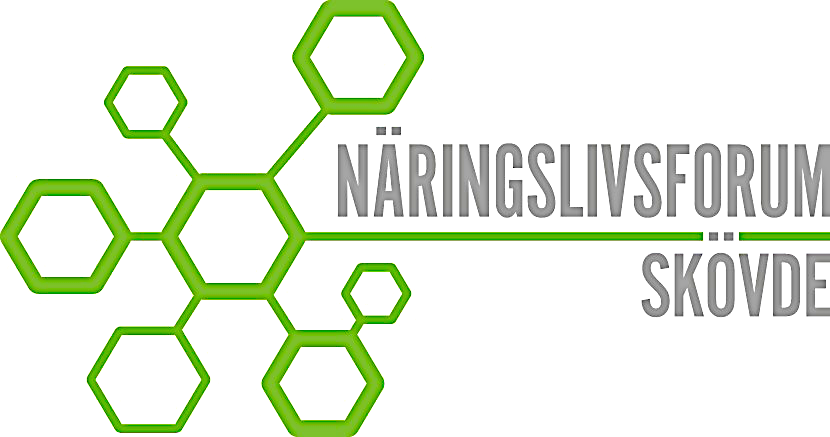 GÄLLANDE STADGAR
STADGEFÖRSLAG 2023
§ 3 Föreningens arbetsformer 

Kallelse till sammanträde utsändes senast två veckor före.
12 § TIDPUNKT, KALLELSE 
Årsmötet, som är föreningens högsta beslutande organ, genomförs under mars eller april månad. 
 
Styrelsen bestämmer tidpunkt och plats för respektive möte. 
 
Kallelse med förslag till föredragningslista skall senast tre veckor före mötet tillsändas medlemmarna via digital kommunikation och anslås på föreningens webbplats.
 
Verksamhets- och förvaltningsberättelse, revisionsberättelse, verksamhetsplan med budgetförslag, styrelsens och valberedningens förslag samt inkomna motioner med styrelsens yttrande skall i förekommande fall, senast en vecka före årsmöte finnas tillgängliga, på föreningens webbplats.
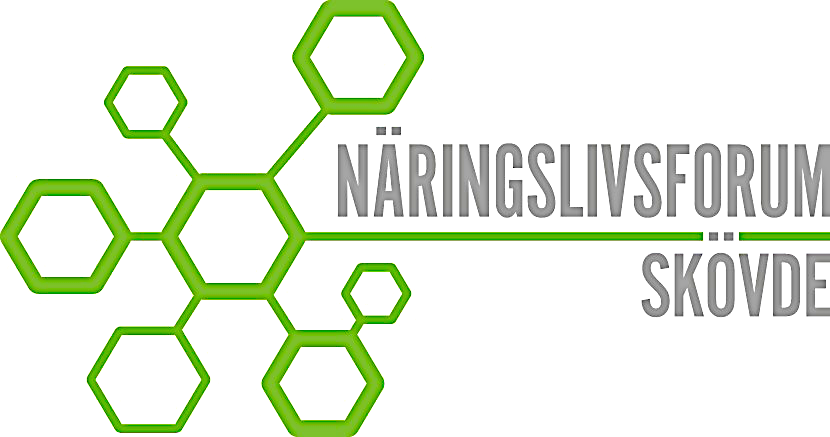 GÄLLANDE STADGAR
STADGEFÖRSLAG 2023
Fanns ej
13 § FÖRSLAG TILL ÄRENDEN ATT BEHANDLAS AV ÅRSMÖTE 
Såväl medlem som styrelsen får avge förslag till ärenden att behandlas av årsmötet. 
Motion (förslag) från medlem skall vara styrelsen tillhanda senast två veckor före årsmötet. Styrelsen skall till årsmötet avge skriftligt yttrande över motionen.
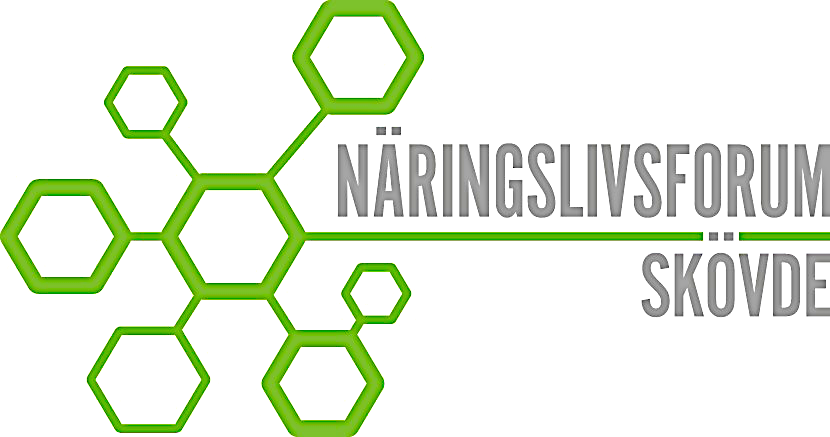 GÄLLANDE STADGAR
STADGEFÖRSLAG 2023
Fanns ej
14 § RÖSTRÄTT SAMT YTTRANDE- OCH FÖRSLAGSRÄTT 
Rösträtt på årsmötet har de medlemmar som har fullgjort sina ekonomiska förpliktelser mot föreningen.
Rösträtten gäller en person per medlemsföretag eller personlig röst om privatperson är medlem. Vid förhinder för röstberättigad medlem får rösträtten dock utövas genom ombud. Ombud, som skall uppvisa skriftlig, dagtecknad fullmakt, får inte företräda fler än en medlem och skall själv vara medlem i föreningen.
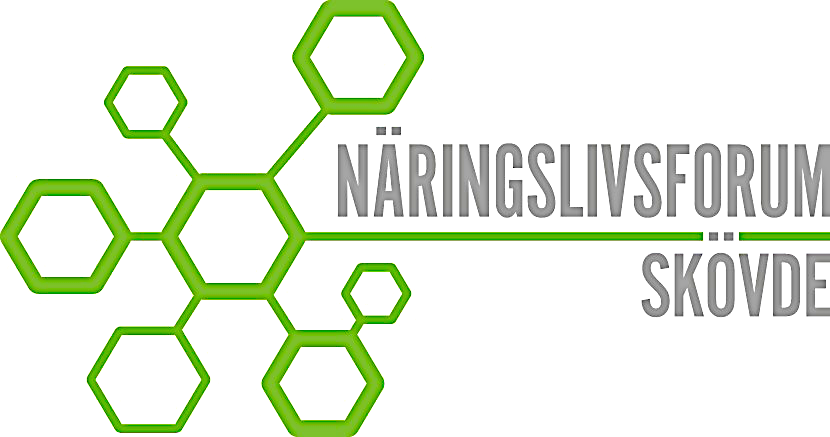 GÄLLANDE STADGAR
STADGEFÖRSLAG 2023
Fanns ej
15 § BESLUTSFÖRHET 
Årsmötet är beslutfört med det antal röstberättigade medlemmar som, enligt upprättad röstlängd, är närvarande på mötet.
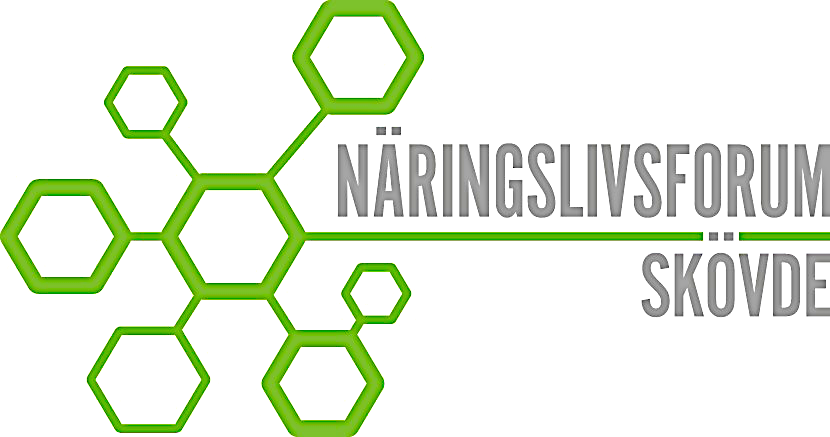 GÄLLANDE STADGAR
STADGEFÖRSLAG 2023
Fanns ej
16 § BESLUT OCH OMRÖSTNING 
Beslut fattas med ja- eller nejrop eller efter omröstning (votering) om sådan begärs. Beslut efter ja/nej-rop (utan omröstning) är fattat med acklamation. 
Beslut avseende val avgörs så att den/de väljs som erhåller högsta antalet avgivna röster (enkel relativ majoritet). 
Övriga beslut avgörs så att bifall kräver mer än hälften av antalet avgivna röster (enkel absolut majoritet). 
Omröstning sker öppet. Om röstberättigad medlem begär det skall dock val ske slutet. 
Vid omröstning som ej avser val gäller, vid lika röstetal, det förslag som biträds av mötets ordförande, om han eller hon är röstberättigad. Är han eller hon inte röstberättigad avgör lotten. Vid val skall i händelse av lika röstetal lotten avgöra. 
Beslut bekräftas med klubbslag.
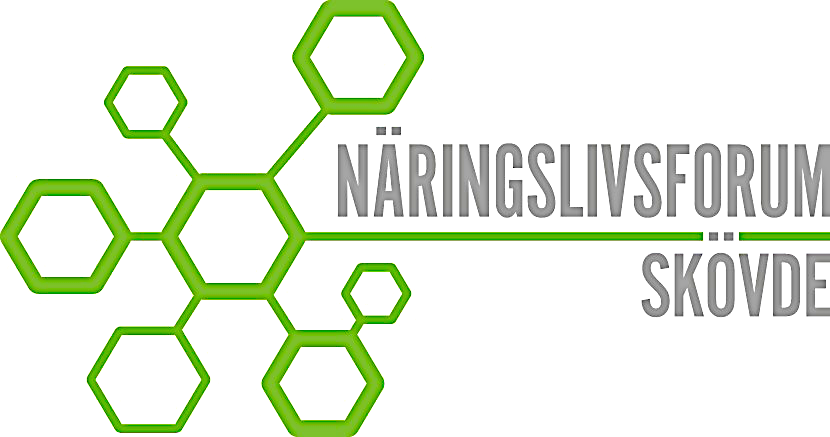 GÄLLANDE STADGAR
STADGEFÖRSLAG 2023
Fanns ej
17 § VALBARHET 
Valbar till föreningens styrelse och valberedning är endast röstberättigad medlem i föreningen. 
 
Arbetstagare inom föreningen får inte väljas till ledamot av styrelse, valberedning eller till revisor i föreningen. 
 
Föreningen bör ha en sådan sammansättning i styrelse, valberedning, kommittéer och andra organ att jämställdhet mellan kvinnor och män kan nås samt att olika åldersgrupper finns representerade. 

En individ kan maximalt vara aktiv inom styrelse, eller valberedning inom Näringslivsforum i en period om tre (3) perioder om två (2) år i en följd.
Motion från Bodil Sörman, Svedjekonsult

Mottagen och behandlad 230301
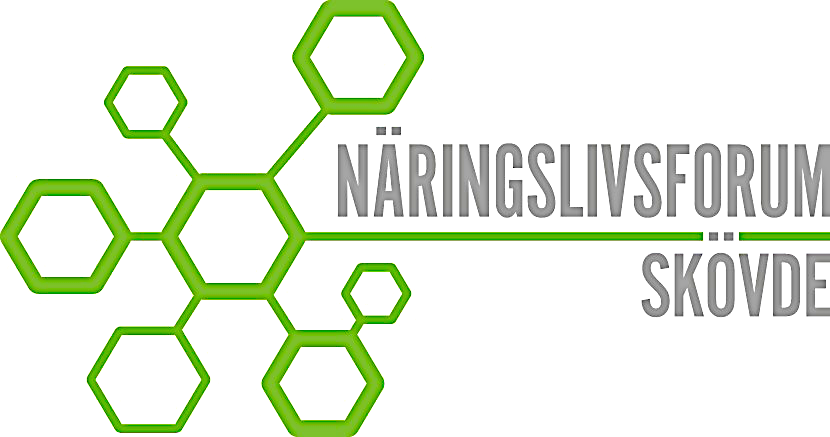 GÄLLANDE STADGAR
STADGEFÖRSLAG 2023
§ 5 Årsmöte 

Vid årsmöte skall följande punkter behandlas: 
Årsredogörelse 
Ekonomisk redogörelse 
Revisionsberättelse 
Ansvarsfrihet för det gångna verksamhetsåret 
Val av styrelse 
Val av ordförande 
Val av revisor och eventuell suppleant 
Verksamhetsplan för innevarande och nästkommande verksamhetsår 
Fastställande av medlems- och serviceavgifter, för det kommande verksamhetsåret. 
Val av valberedning
18 § ÄRENDEN VID ÅRSMÖTE 
Vid års skall följande ärenden behandlas och protokollföras: 
 
Årsredogörelse 
Ekonomisk redogörelse 
Revisionsberättelse 
Ansvarsfrihet för det gångna verksamhetsåret 
Val av styrelse 
Val av ordförande 
Val av revisor och eventuell suppleant 
Verksamhetsplan för innevarande och nästkommande verksamhetsår 
Fastställande av medlems- och serviceavgifter, för det kommande verksamhetsåret. 
Val av valberedning 
 
Beslut om stadgeändring eller i fråga av större ekonomisk betydelse för föreningen eller medlemmarna får fattas endast om ärendet angivits i kallelsen till mötet.
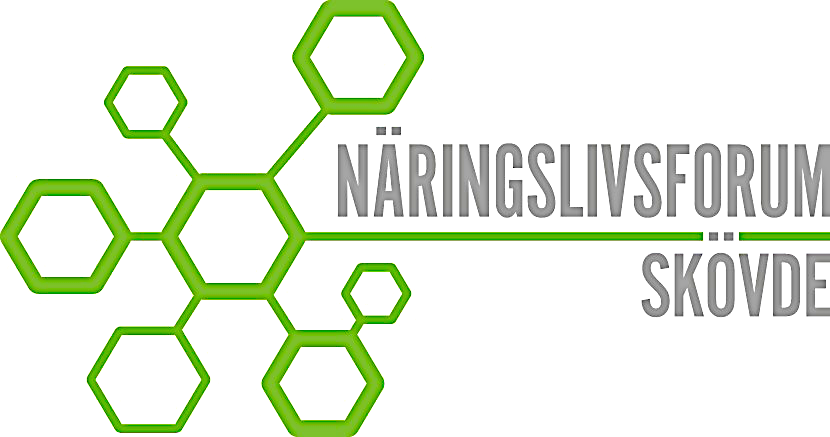 GÄLLANDE STADGAR
STADGEFÖRSLAG 2023
Fanns ej
19 § EXTRA ÅRSMÖTE 
Styrelsen får kalla medlemmarna till extra årsmöte. 
 
Kallelse med förslag till föredragningslista skall senast tre veckor före mötet tillsändas medlemmarna via digital kommunikation och anslås på föreningens webbplats.
 
Vid extra årsmöte får endast det som föranlett mötet upptas till behandling. 
 
Senast en vecka före årsmöte finnas tillgängliga, på föreningens webbplats.
 
Om rösträtt, beslutsförhet samt beslut och omröstning på extra årsmöte gäller det som anges i § 15, 16 och 17.
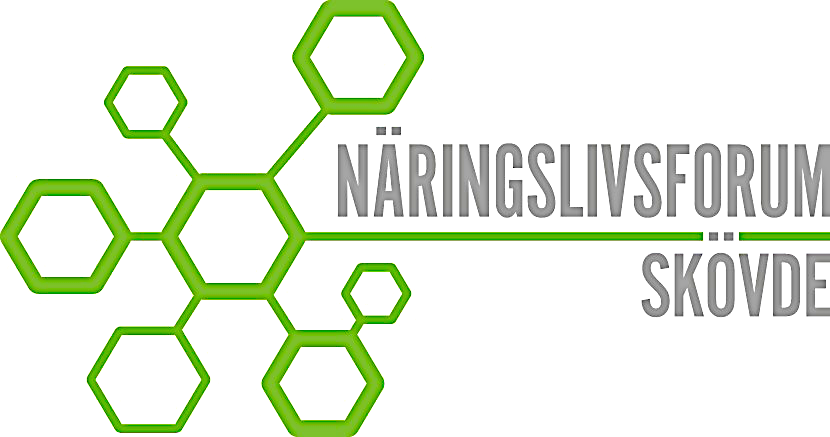 GÄLLANDE STADGAR
STADGEFÖRSLAG 2023
§ 4 Föreningens styrelse, valberedning och revision 

Valberedningen skall bestå av fyra personer utsedda vid årsmötet. Ny- eller omval varje år.
20 § SAMMANSÄTTNING, ÅLIGGANDEN 
Valberedningen består av ordförande och 3 övriga ledamöter och väljs av årsmötet. 
Valberedningen bör ha en sådan sammansättning att jämställdhet mellan kvinnor och män kan nås samt att olika åldersgrupper finns representerade. 
 
Valberedningen sammanträder på kallelse av ordföranden eller då minst halva antalet ledamöter begärt det.  Valberedningen skall senast fyra veckor före årsmötet till styrelsen överlämna sitt förslag på förändringar i styrelsen.
 
Ny- eller omval sker varje årsmöte.
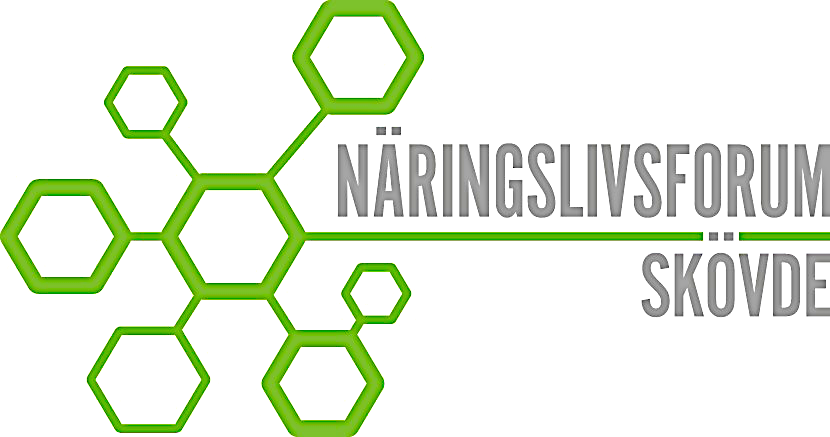 GÄLLANDE STADGAR
STADGEFÖRSLAG 2023
§ 4 Föreningens styrelse, valberedning och revision 

Föreningens revision skall utföras av en revisor med eller utan suppleant. Revisor skall vara godkänd eller auktoriserad.
21 § REVISION 
Revisorerna är valda av medlemmarna och skall för deras räkning mellan årsmöten granska styrelsens arbete. Föreningens revision skall utföras av en revisor med eller utan suppleant. Revisor skall vara godkänd eller auktoriserad. 
 
Revisorerna har rätt att fortlöpande ta del av föreningens räkenskaper, årsmötes- och styrelseprotokoll och övriga handlingar. 
 
Föreningens räkenskaper skall vara revisorerna tillhanda senast fem veckor före årsmötet. 
Revisorerna skall, i enlighet med god revisionssed, granska styrelsens förvaltning och räkenskaper för det senaste verksamhets- och räkenskapsåret samt till styrelsen överlämna revisionsberättelse senast tre veckor före årsmötet.
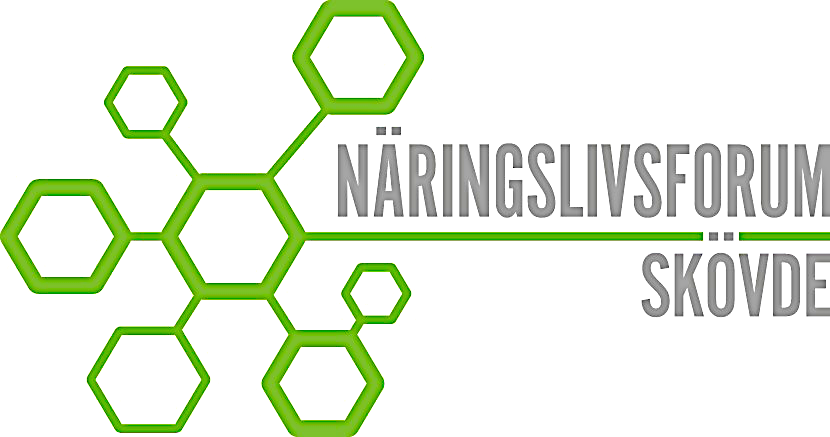 GÄLLANDE STADGAR
STADGEFÖRSLAG 2023
§ 4 Föreningens styrelse, valberedning och revision 
Styrelsen utgöres av ordförande, vice ordförande, sekreterare, kassör samt en till fem övriga ledamöter. 
Ordförande väljs på årsmötet. Viceordförande, sekreterare och kassör utses av styrelsen. 

(Styrelsen äger rätt att vid behov delegera sekreterarens och kassörens arbetsuppgifter till tjänsteman anställd av föreningen). 

Styrelseledamöterna (inklusive ordföranden) väljs för en period av två år i taget. Om möjligt görs ny- eller omval på ca hälften av styrelseledamöterna varje år för att säkra kontinuitet i styrelsearbetet.
22 § SAMMANSÄTTNING 
Styrelsen består av ordförande och 3-5 övriga ledamöter. 
Styrelsen bör ha en sådan sammansättning att jämställdhet mellan kvinnor och män kan nås samt att olika åldersgrupper finns representerade. 
 
Styrelseledamöterna (inklusive ordföranden) väljs för en period av två år i taget. Om möjligt görs ny- eller omval på ca hälften av styrelseledamöterna varje år för att säkra kontinuitet i styrelsearbetet.
 
Styrelsen utser inom sig vice ordförande och kassör.
 
Styrelsen får utse person till adjungerad ledamot. Sådan ledamot har inte rösträtt men kan efter beslut av styrelsen ges yttrande- och förslagsrätt. Han eller hon får utses till befattning inom styrelsen.
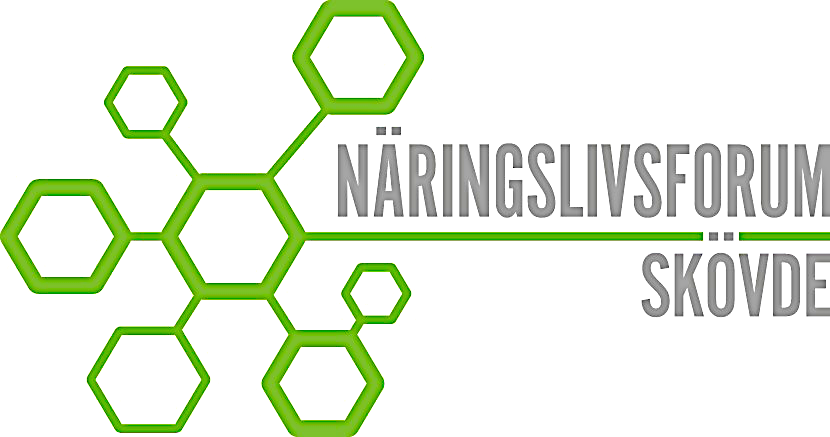 GÄLLANDE STADGAR
Inget som detta finns.
STADGEFÖRSLAG 2023
23 § ÅLIGGANDEN 
När årsmöte inte är samlat är styrelsen föreningens beslutande organ och ansvarar för föreningens angelägenheter. 
 
Styrelsen skall - inom ramen för överordnade och dessa stadgar - svara för föreningens verksamhet enligt fastställda planer samt tillvarata medlemmarnas intressen. 
 
Det åligger styrelsen särskilt att 
tillse att föreningen följer gällande lagar och bindande regler; 
verkställa av årsmötet fattade beslut inom ramen för av årsmöte fastställd budget; 
med arbetsgivaransvar planera, leda och fördela arbetet inom föreningen; 
ansvara för och förvalta föreningens medel samt redovisa dessa enligt god redovisningssed; 
lämna revisorerna de upplysningar och handlingar som behövs för att de skall kunna fullgöra sina uppgifter enligt stadgarna och god revisionssed; 
förbereda årsmöte. 
 
Ordföranden är föreningens officiella representant och skall leda styrelsens förhandlingar och arbete. Vid ordförandens förfall skall vice ordföranden eller annan inom styrelsen som styrelsen utser träda in i ordförandens ställe. 
 
I övrigt fördelas arbetsuppgifterna bland styrelsens ledamöter enligt styrelsens bestämmande.
[Speaker Notes: Annat fanns inte..]
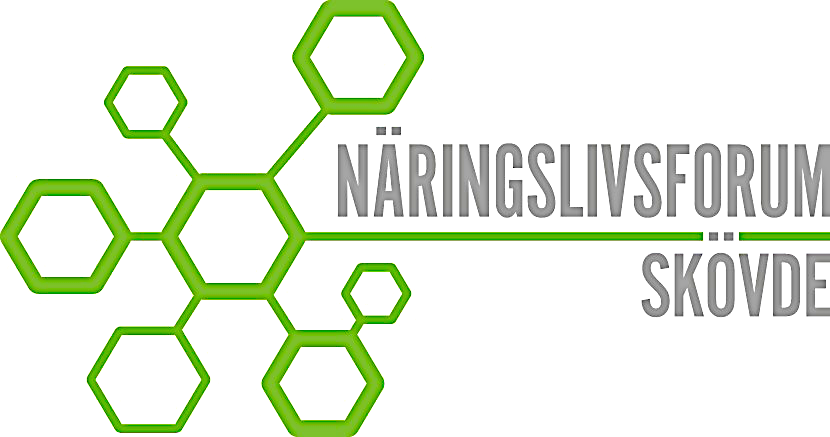 GÄLLANDE STADGAR
Inget som detta finns.
STADGEFÖRSLAG 2023
24 § KALLELSE, BESLUTSFÖRHET OCH OMRÖSTNING 
Styrelsen sammanträder på kallelse av ordföranden eller då minst halva antalet ledamöter begärt det. 
 
Kallelse till sammanträde skall i god tid tillställas samtliga styrelseledamöter med uppgift om vilka ärenden som skall behandlas vid sammanträdet. 
 
Styrelsen är beslutför när samtliga ledamöter kallats och då minst halva antalet ledamöter är närvarande. 
 
För alla beslut krävs att minst hälften av styrelsens samtliga ledamöter är ense om beslutet. Vid lika röstetal gäller det förslag som biträds av ordföranden. 
 
Röstning får inte ske genom ombud. 
 
I brådskande fall får ordföranden besluta att ärende skall avgöras genom skriftlig omröstning eller vid telefonsammanträde. Sådant beslut skall anmälas vid det närmast därefter följande sammanträdet. 
 
Vid styrelsesammanträde skall protokoll föras. Protokoll skall justeras av mötesordföranden. 
Avvikande mening skall antecknas till protokollet. Protokoll skall föras i nummerföljd.
[Speaker Notes: Annat fanns inte..]